Great Verses
of the Bible
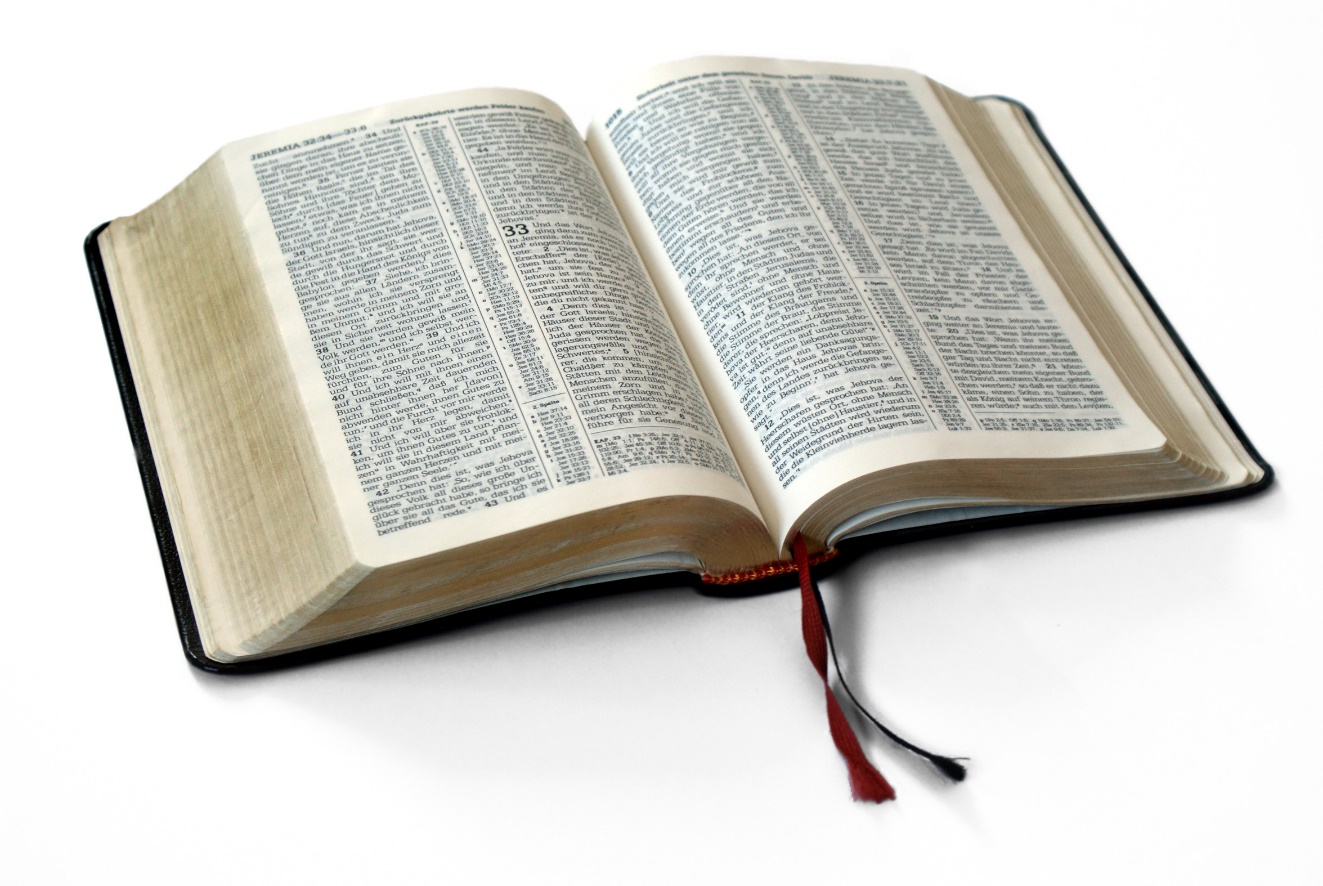 Joshua 24:15
Joshua 24:15
Make up your mind whom you’re going to serve.
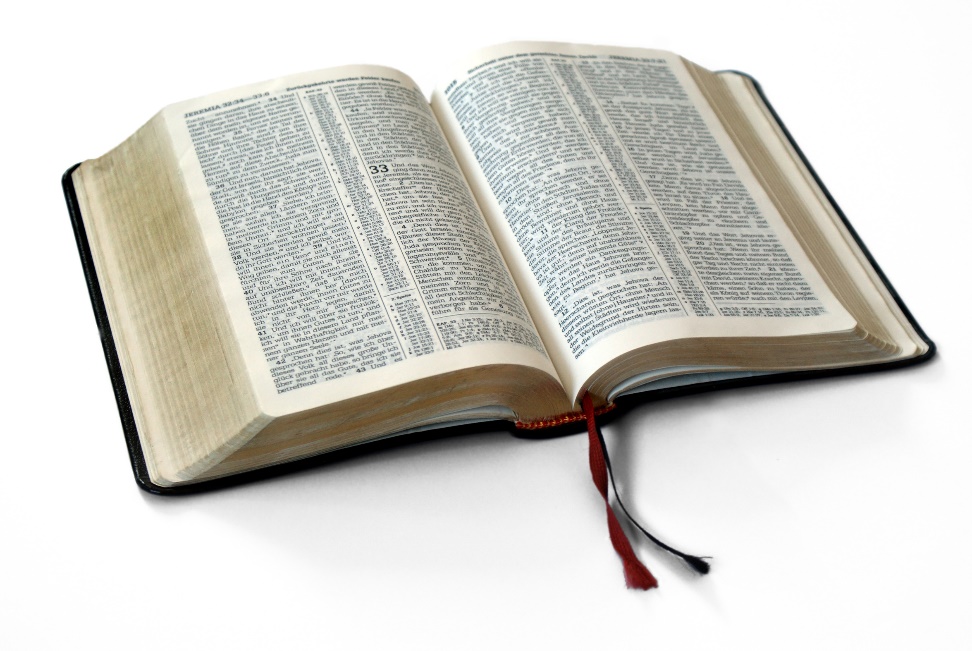 Great Verses 
of the Bible
Joshua 24:15
Your commitment to serve the Lord can inspire others to do the same.
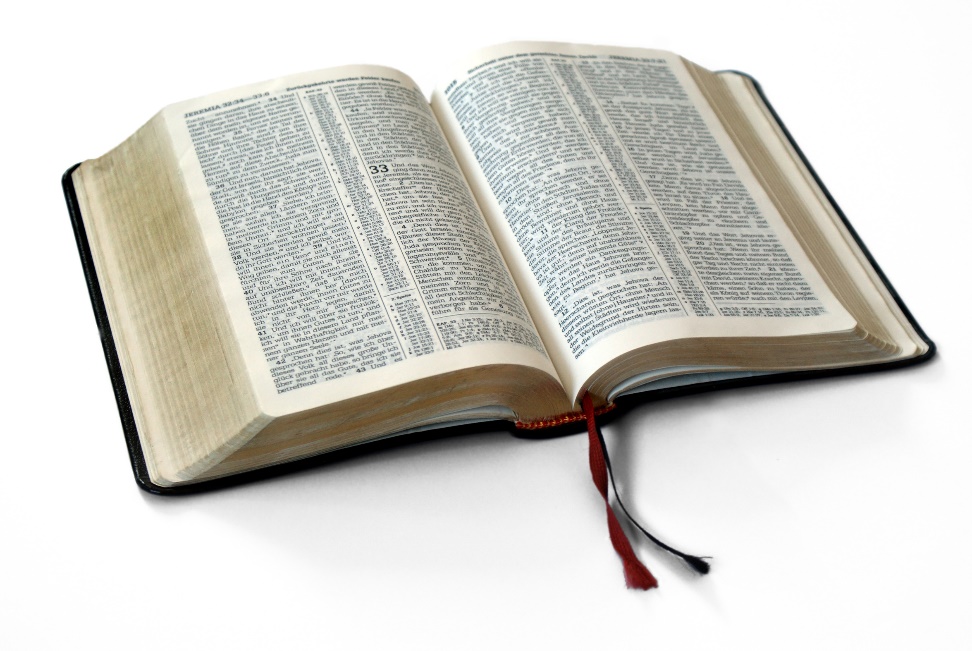 Great Verses 
of the Bible
Great Verses
of the Bible
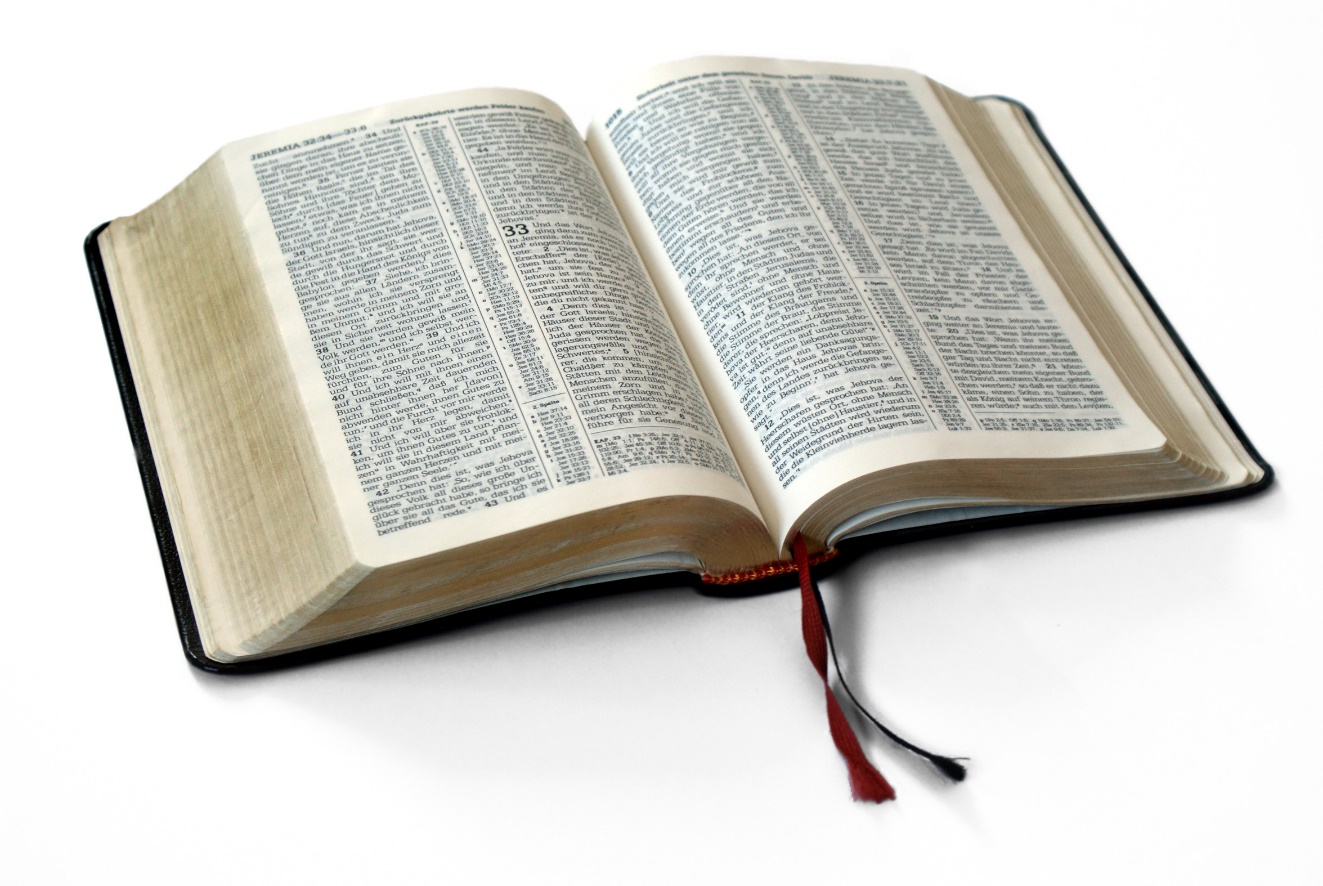 Joshua 24:15